18 UND 19 NOVEMBER 2023
Wilkommen zum Fairen Frühstück-Oxfam
NAME IHRES ORTES 
Und Adresse
REGISTRATION
Informationen hier
V.U. : Sabine Clausse, Rue Provinciale 285 - 1301 Bierges
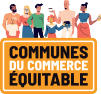 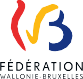 FAIR
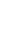 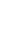 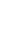 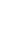 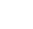 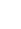 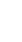 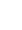 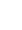 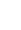 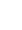 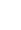 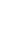 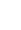